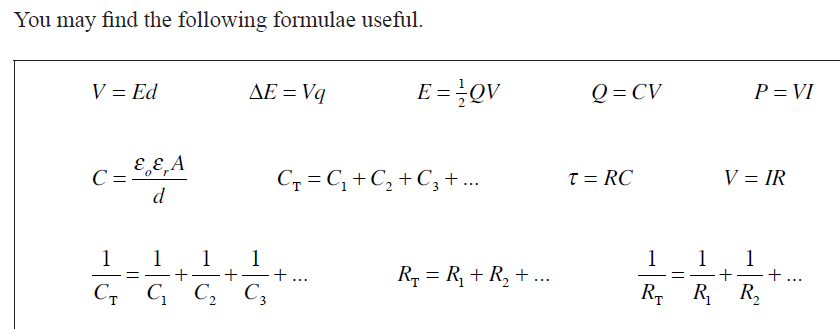 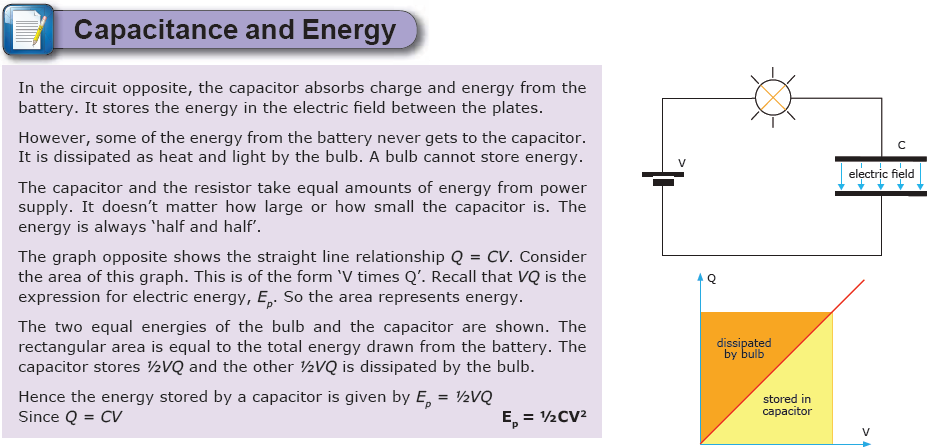 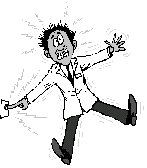 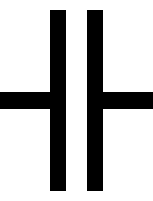 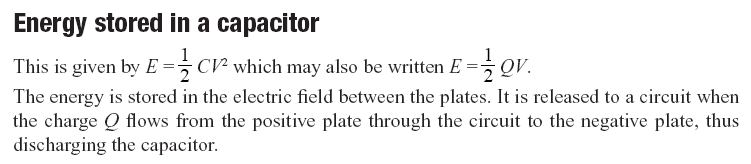 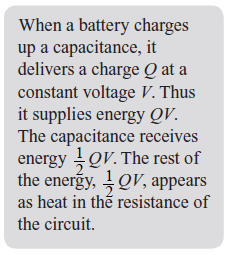 What charge exists on a 30 μF capacitor (fully charged) with a 120 V potential difference between its plates and what is the energy stored?
Ans: 3.6 x 10-3 C, 0.22 J
Q
0
V
Energy Stored in a Charged Capacitor
The area under the graph gives the energy stored in the capacitor.
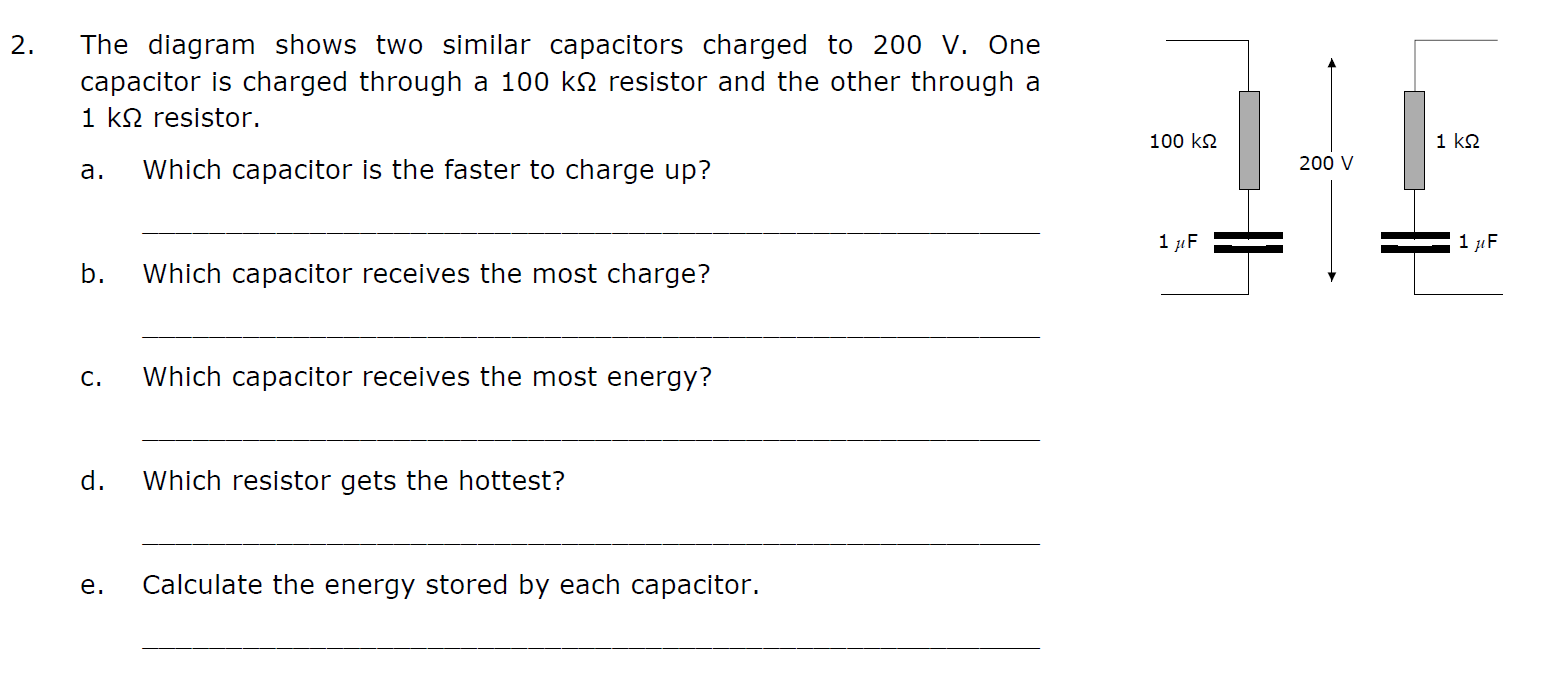 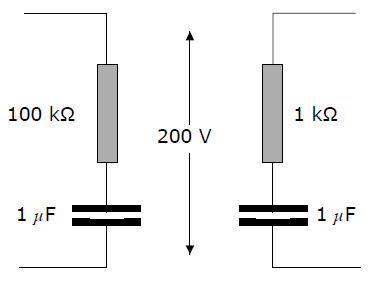 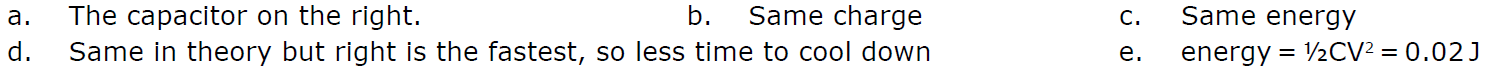 Capacitors
The value of the capacitor is 250 mF and it is charged by a 12 V power supply.
Calculate the strength of the Electric field between the plates.
Calculate the energy stored in the air filled capacitor.
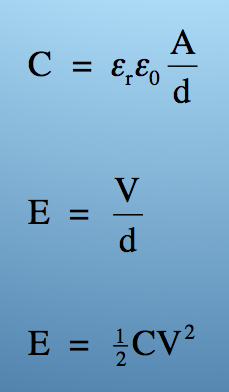 100mm
12 V
Compare and discuss your answers to questions 1 and 2 with an identical capacitor that has been filled with a dielectric and connected to the same 12 V power supply.  
	The dielectric constant is 5.57
Capacitors
The value of the capacitor is 250 mF and it is charged with a 12 V power supply.
Capacitors
Calculate the strength of the Electric field between the plates.
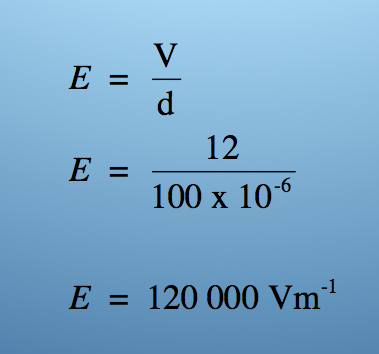 100mm
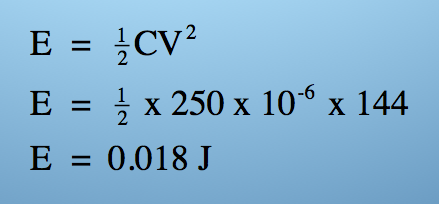 12 V
Calculate the energy stored in the  air filled capacitor.
Capacitors
The value of the capacitor is 250 mF and it is charged with a 12 V power supply.
Calculate the strength of the Electric field between the plates.
Calculate the energy stored in the air filled capacitor.
120 000 Vm-1
0.018 J
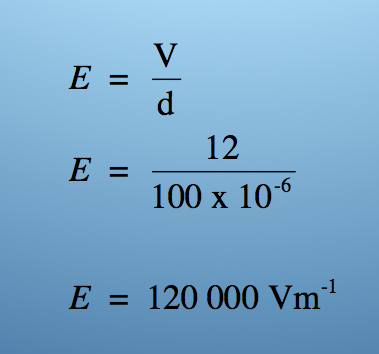 100mm
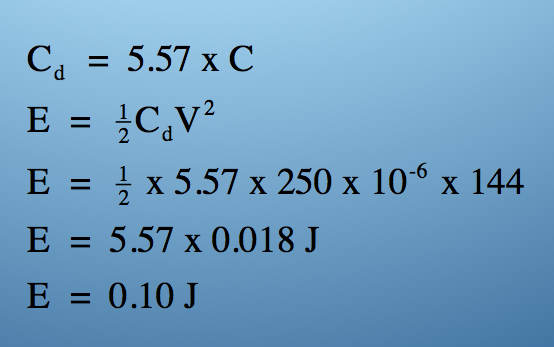 12 V
Compare and discuss your answers to question 1 and 2 with an identical capacitor that has been filled with a dielectric and connected to the same 12 V power supply.  
	The dielectric constant is 5.57
Capacitors
The value of the capacitor is 250 mF and it is charged with a 12 V power supply.
Calculate the strength of the Electric field between the plates.
Calculate the energy stored in the air filled capacitor.
120 000 Vm-1
0.018 J
3.	When the dielectric constant is 5.57 then:
E = 120 000 Vm-1
100mm
E = 0.10 J
My calculations show that the electric field stays the same in both of the capacitors because the voltage has not changed.
The capacitance cannot affect the electric field because it is not in the equation.
12 V
The energy stored is dependent on the capacitance and the voltage and since the dielectric has a factor of 5.57 the energy stored has increased by that amount.
Energy is also dependent on voltage but that has stayed constant.